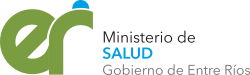 PENSANDO/PROBLEMATIZANDO EL ABORDAJE INTEGRAL DE 
LOS CONSUMOS PROBLEMATICOS
¿Qué son los consumos problemáticos?
“Son aquellos que – mediando o sin mediar sustancia alguna – afectan negativamente, en forma crónica, la salud física o psíquica del sujeto, y/o las relaciones sociales. Los consumos problemáticos pueden manifestarse como adicciones o abusos al alcohol, tabaco, drogas psicotrópicas – legales o ilegales – o producidas por ciertas conductas compulsivas de los sujetos hacia el juego, las nuevas tecnologías, la alimentación, las compras compulsivas o cualquier otro consumo que sea diagnosticado compulsivo por un profesional de la salud.”
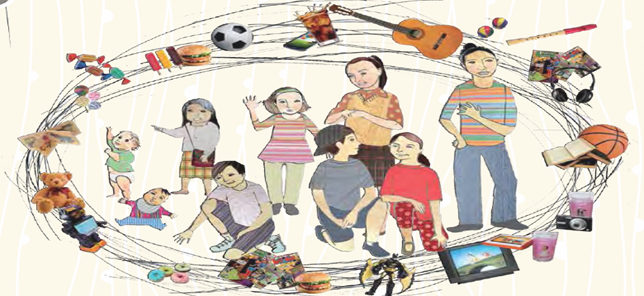 Plan Integral para el Abordaje de los Consumos Problemáticos – Plan IACOP
Ley N° 26.934, Art. 2, Ley 2014
QUE ENTENDEMOS POR CONSUMOS PROBLEMATICOS ¿Qué son los consumos problemáticos de sustancias?
Cuando  hablamos de  consumo problemático, o  de  una  relación problemática de las personas con las sustancias, no lo abordamos como  un  problema causado por  una  característica esencial de  la misma, sino que nos centramos en las personas, en sus trayectorias vitales y su constitución subjetiva, y las relaciones que se establecen entre las personas, su contexto y la sustancia.
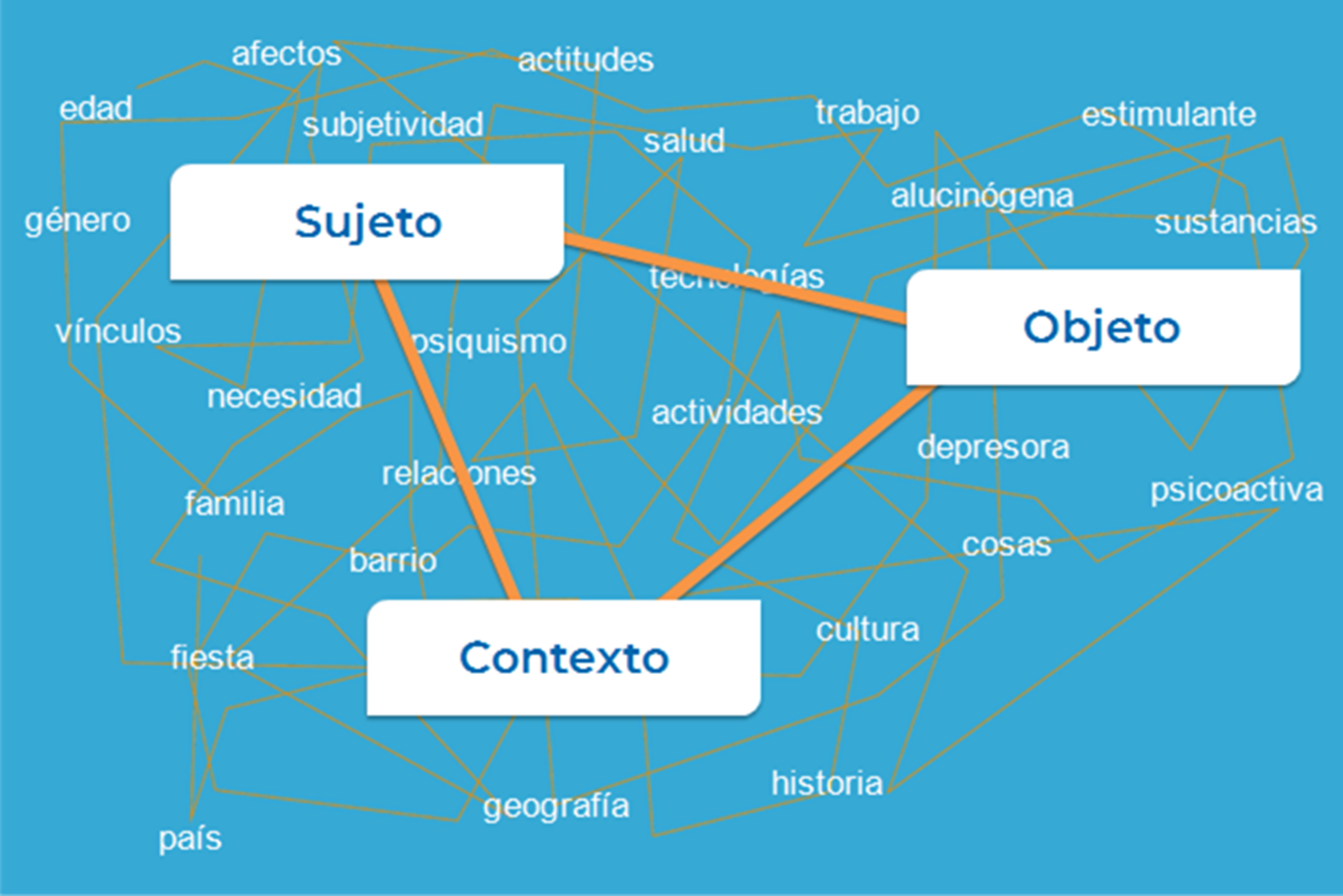 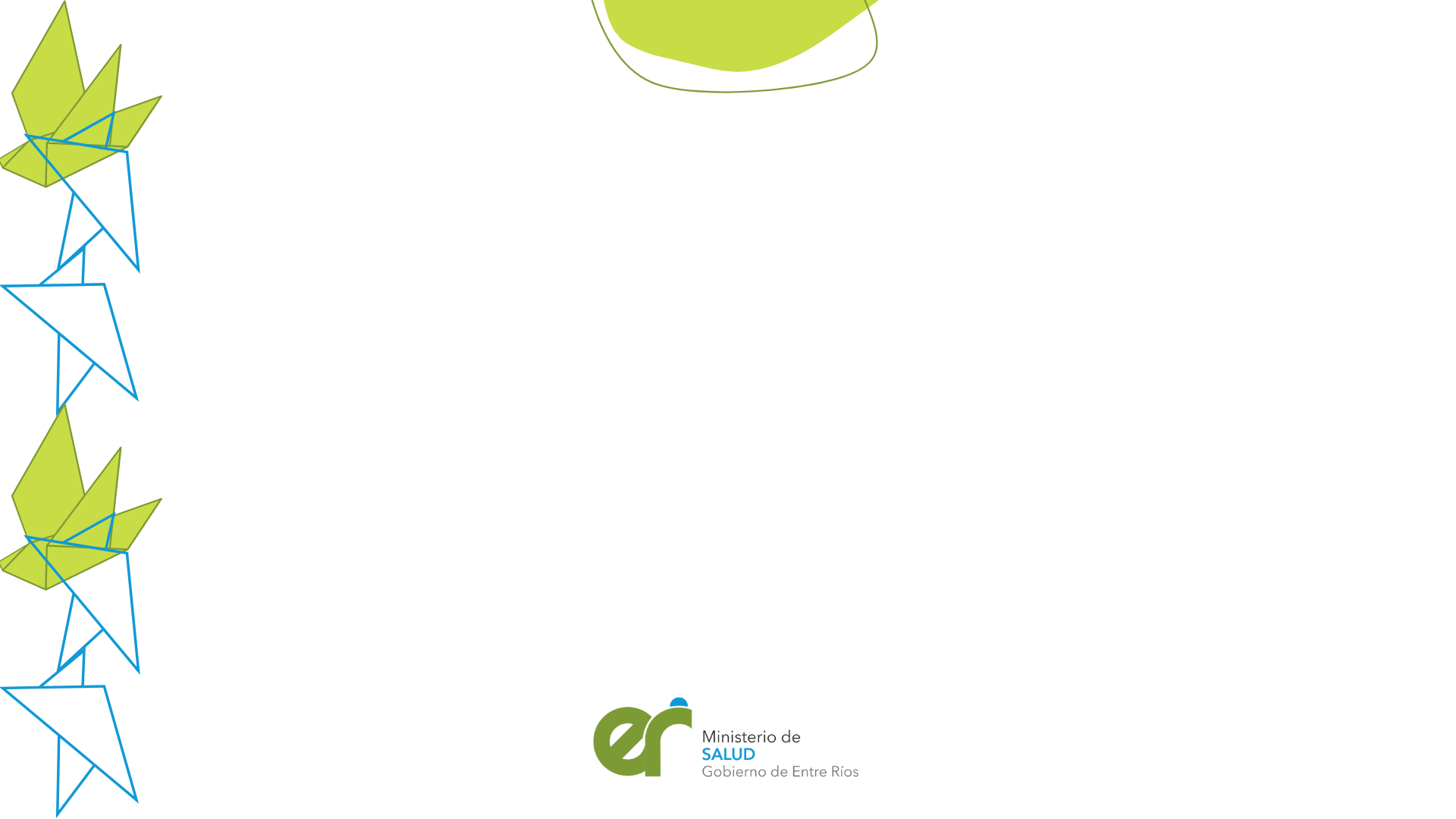 Marco Legal
La Ley de Salud Mental 26.657 en su artículo 4 establece: “Las adicciones deben ser abordadas como parte integrante de las políticas de salud mental. Las personas con uso problemático de drogas, legales e ilegales, tienen todos los derechos y garantías que se establecen en la presente ley en su relación con los servicios de salud”.
Ley 26657 Ley nacional de salud mental
Las adicciones deben ser abordadas como parte integrante de las políticas de salud mental
Reconoce a las personas con consumos problemáticos de sustancias como sujetos de derechos que gozan de garantías plenas entre ellas a realizar atención sanitaria y social, integral y humanizada a partir del acceso gratuito, igualitario y equitativo
Propone tratamientos dignos que atiendan la singularidad de la persona y que permitan que las mismas puedan tomar decisiones relacionadas a su salud dentro de sus posibilidades
Priorizar los tratamientos ambulatorios y limitar las internaciones y situaciones en donde no sea posible otra opción o por existir una situación de riesgo cierto e inminente para la persona y/o terceros
El abordaje de las problemática es planteado desde un trabajo intersectorial e interdisciplinario
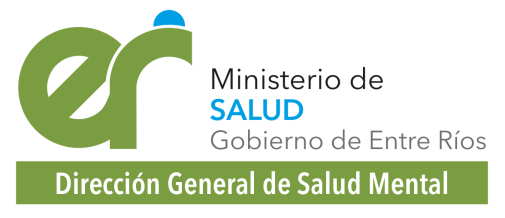 Todo consumo, ¿es una adicción?
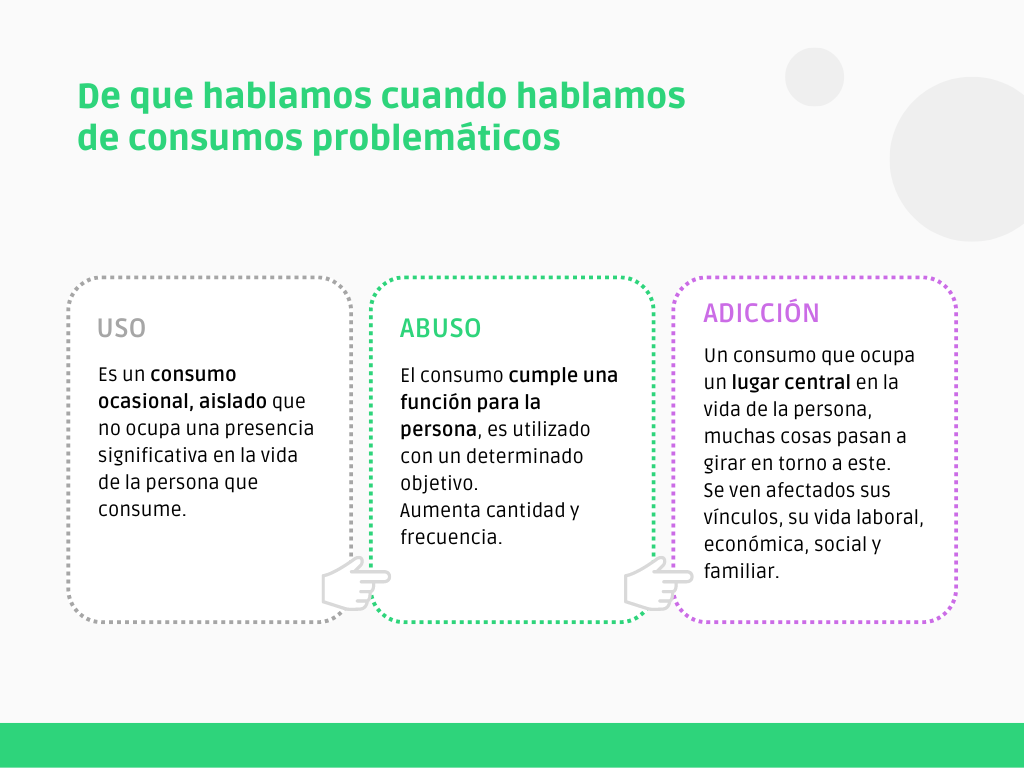 Para  comprender las prácticas relacionadas a los consumos problemáticos de sustancias psicoactivas es importante:
Situarlas siempre en un contexto histórico, cultural, social, económico determinado

Pensar SIEMPRE que son problemas de personas no de sustancias

Que todos somos parte de una sociedad que premia y ordena según los consumos a los que accedemos

Que todos somos consumidores pero no todos tenemos un vínculo problemático con la sustancias que consumimos

Que un consumo no se vuelve problemático de un día para otro
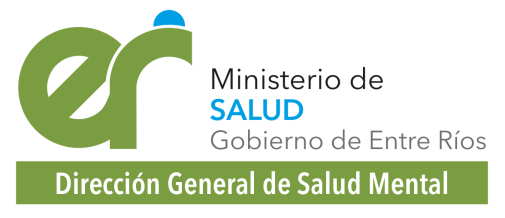 PODER PENSAR PORQUE SERA IMPORTANTE COMO FUTUROS AGENTES SANITARIOS FORMARNOS/SABER SOBRE EL TEMA
Para acompañar procesos en los territorios de  los que vamos a ser parte


Para brindar/fortalecer espacios de escucha y de acompañamiento


Pensar ESPACIOS DE CUIDADO Y PREVENCION 


Fundamental : creación de espacios de asesoramiento, articulación, derivación y escucha.
Recursos de la Red
Sistema de salud: efectores que pueden atender y garantizar la asistencia y accesibilidad en el primer nivel, segundo y tercer

Sedronar Línea gratuita 141 en toda la Argentina (24 hs  todos los días del año) Línea que escucha, orienta sobre los consumos problemáticos de sustancias psicoactivas
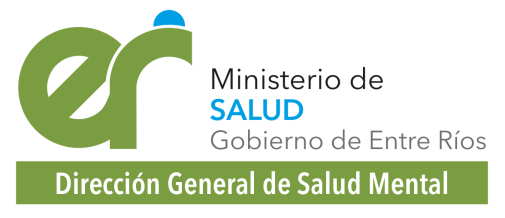 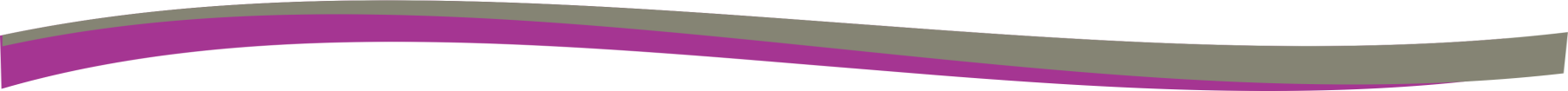 Mapa Red Problemáticas de Consumo E. Ríos
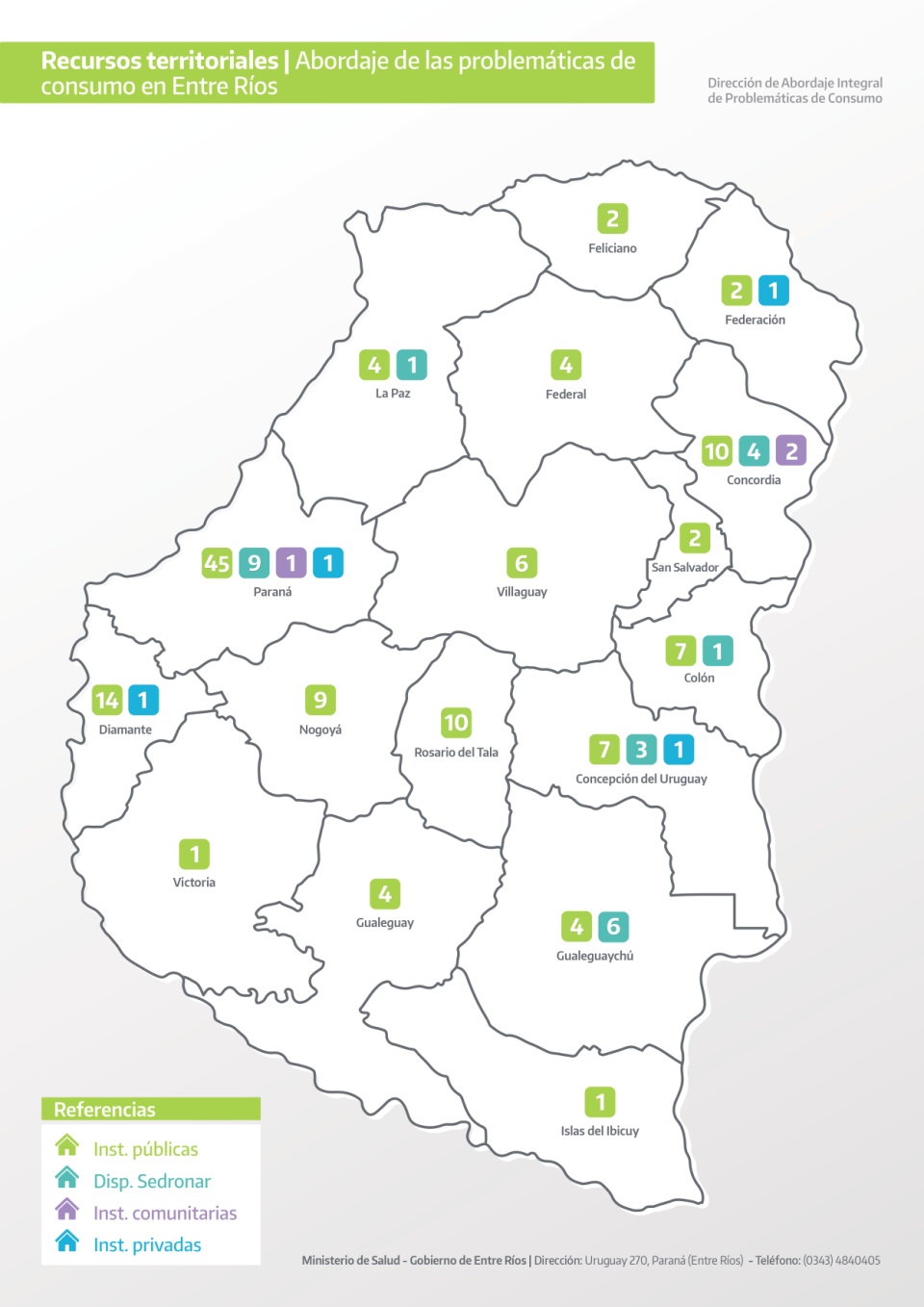 Instituciones Públicas

Dispositivos Sedronar

Instituciones Comunitarias

Instituciones Privadas
Gracias!!!!

DAIPC
Teléfono: 3434840405
Mail: direccionproblematicasconsumo@gmail.com